“XORАZM VILOYATI URGАNCH SHАHRIDА SKOTCH, PENOPLАST MАHSULOTLАRINI ISHLАB CHIQАRISHNI TАSHKIL QILISH”
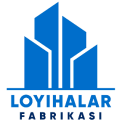 Loyiha tavsifi
Loyiha manzili
Loyihaning iqtisodiy koʼrsatkichlari
Loyihaning xarajatlar taqsimoti
Penoplast, skotch mahsulotlarini ishlab chiqarish
Xorazm viloyati
Urganch shahri
Loyiha asosida Xorazm viloyati Urganch shahrida skotch, penoplast mahsulotlarini ishlab chiqarish tashkillashtiriladi
Oʼz-oʼzini qoplash (PP)
Bino qurish
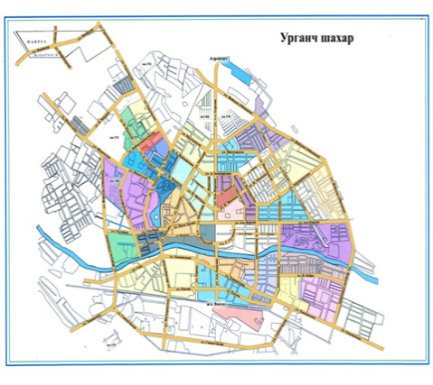 500 mln.
so’m
22 oy
Ichki daromadlilik darajasi  (IRR)
Boshqa 
xarajatlar
Sof joriy qiymat (NPV)
Uskunalar
1,535 mlrd.
     so’m
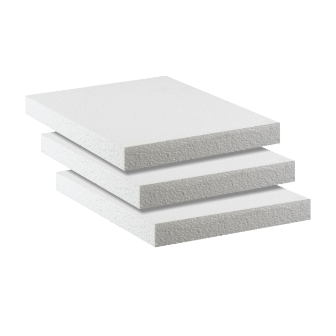 333 mln.
   so’m
580,3 mln
   so’m
180%
Investitsiya 
qaytimi (ROI)
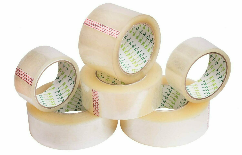 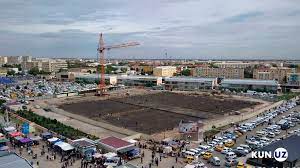 237%
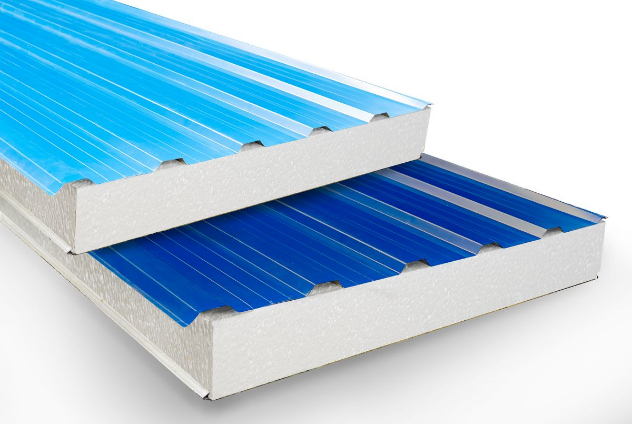 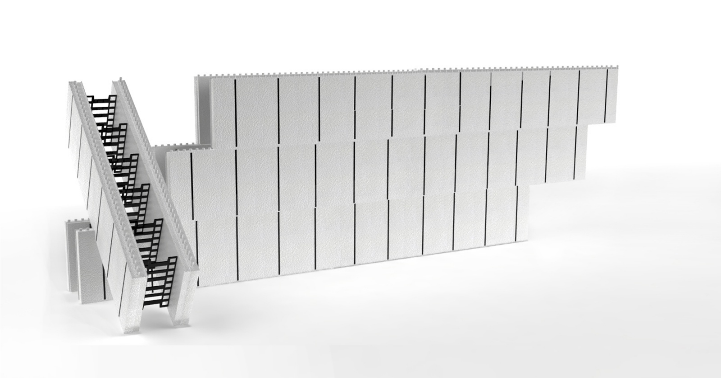 Ishchi o’rin soni
O’z mablag’i
12 nafar
195,1
Loyiha
qiymati
MLN. SO’M
2,368
Ishga tushish vaqti
Bank krediti
MLRD. SO’M
2021-yil sentabr
2,173
MLRD. SO’M